Route: Health & Science
Science
Topic: Working within the health and science sectors
Lesson 2: Audits, ethical practices and professional codes of conduct
[Speaker Notes: Image ©: iStock 1441663123]
Introduction
In this lesson, we will:
describe what is meant by an audit and why they are important
state what is meant by a professional code of conduct
describe some of the key factors in ethical practice
define the key terms: autonomy, informed consent, truthfulness, confidentiality, beneficence, nonmaleficence and justice.
Skills:
CS2.1 Conduct a review of independently selected scientific literature and other appropriate primary/secondary sources.
CS3.1 Identify their own role in relation to the wider team.
CS3.2 Meet their responsibilities when working in a wider team by ensuring that the project is compliant.
CS4.1 Make creative, innovative improvements to scientific practice, processes and outcomes by following an evaluation cycle.
General competencies:
English: 
GEC4 Summarise information/ideas
GEC5 Synthesise information
GEC6 Take part in/lead discussions
Digital: 
GDC1 Use digital technology and media effectively
GDC3 Communicate and collaborate
Lesson 2: Audits, ethical practices and professional codes of conduct
Introduction
What are the six key organisational polices/procedures?
EDI
S
E
PR
D
G
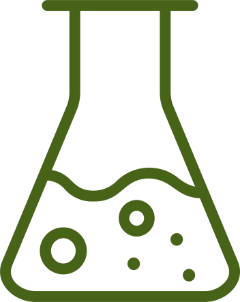 Lesson 2: Audits, ethical practices and professional codes of conduct
Introduction
What are the six key organisational polices/procedures?
EDI (Equality, diversity and inclusion policy)
S (Safeguarding policy)
E (Employment contracts)
PR (Performance reviews)
D (Disciplinary policy) 
G (Grievance policy)
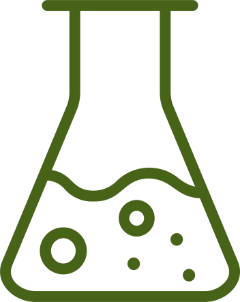 Lesson 2: Audits, ethical practices and professional codes of conduct
Activity 1
Quality standards and professional codes of conduct
This is the BSI Kitemark, signifying quality, safety and trust. Products and services marked with the BSI Kitemark have achieved Kitemark certification, confirming that a product or service has been independently and repeatedly tested by experts.
Adhering to quality standards helps improve the quality of care or service provided. 
Standards that can be followed include:

National – such as those provided by the British Standards Institution (BS standards);

International – for example, from the International Organisation for Standardisation (ISO standards);

Internal quality standards (as defined by an organisation).
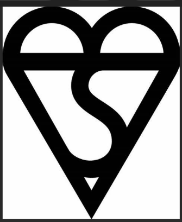 Lesson 2: Audits, ethical practices and professional codes of conduct
[Speaker Notes: BSI logo © British Standards Institution]
Activity 1
Quality standards and professional codes of conduct
Reasons to adhere to quality standards:
ensuring consistency – always obtain the same, high-quality outcome;
maintaining health and safety – reduce accidents/harm to employees, service or care receivers or the general public;
monitoring processes and procedures – checking that a process or procedure has been followed correctly to ensure optimum results;
facilitating continuous improvement – enabling many (often small) improvements over time;
facilitating objective, independent review – enabling someone not involved in the process to check that this is followed correctly, and the outcomes are to the correct standard.
Lesson 2: Audits, ethical practices and professional codes of conduct
Activity 1
Quality standards and professional codes of conduct
Maintaining quality over time
Quality control (QC) means testing a product to ensure that it meets required standards;
Quality assurance (QA) means having procedures in place that ensure that a product or service meets the required standards;
Quality control and assurance is often achieved via completing an audit;
Audits give an objective and independent review of standards, and so allow organisations to self-evaluate the quality of their performance over time.
Lesson 2: Audits, ethical practices and professional codes of conduct
Activity 1
Quality standards and professional codes of conduct
Professional codes of conduct are another way of ensuring good outcomes. They clarify the missions (aims), values, principles and standards that everyone must adhere to by:  
outlining expected professional behaviours and attitudes;
outlining rules and responsibilities within an organisation;
promoting confidence in the organisation.
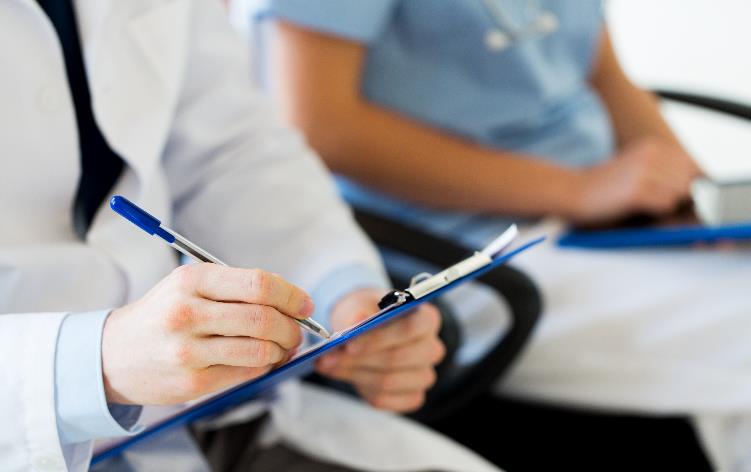 Lesson 2: Audits, ethical practices and professional codes of conduct
[Speaker Notes: Image credit:
© Shutterstock/Ground Picture]
Activity 1
Quality standards and professional codes of conduct
Codes of conduct are written by:
professional bodies – such as the Royal Society of Chemistry (RSC), the Royal College of Nursing (RCN); 
government agencies – such as the UK Health Security Agency; 
employers themselves.
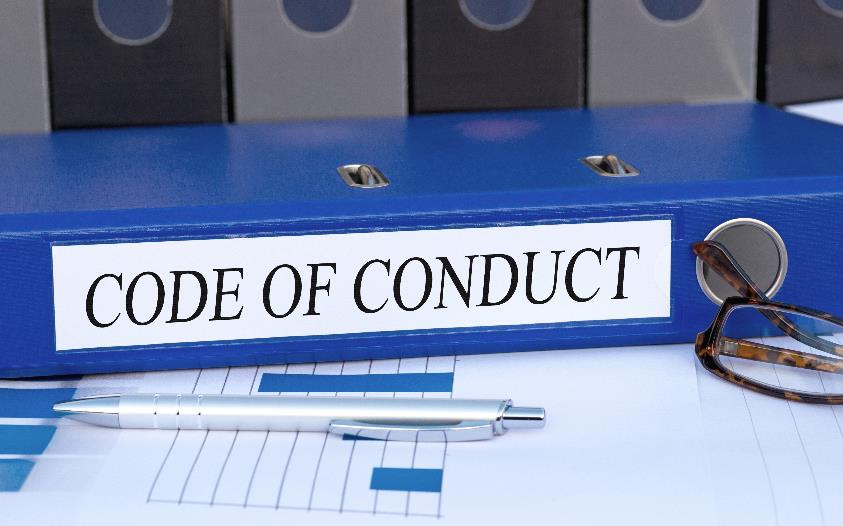 Lesson 2: Audits, ethical practices and professional codes of conduct
[Speaker Notes: Image credit:
© Shutterstock/docstockmedia]
Activity 1
Quality standards and professional codes of conduct
Watch this video, in which Professor Michael J. Reiss from the Nuffield Council on Bioethics discusses Codes of Conduct and introduces ethics.
Lesson 2: Audits, ethical practices and professional codes of conduct
[Speaker Notes: Questions to consider:
What is a code of conduct?
Why are they important? 
What are ethics?

Introduction to codes of conduct and ethics – Professor Michael Reiss: https://vimeo.com/918331922]
Activity 1: option 1
Quality standards and professional codes of conduct
Quality standards
Resources needed
Science manufacturing technician video: www.technicians.org.uk/roles/science-manufacturing-technician/ 
Royal Society of Chemistry case study: edu.rsc.org/qualified-person-pharmaceuticals/4015783.article
Watch the clip of a science manufacturing technician, which describes their role in checking the quality of manufacture
Read the case study from the Royal Society of Chemistry, which describes the job of an individual who audits medicine suppliers to ensure they meet quality and safety standards. 
In these case studies, what are the five reasons to adhere to the quality standards set out on slide 6?
Lesson 2: Audits, ethical practices and professional codes of conduct
[Speaker Notes: Websites linked in this slide: 

Science manufacturing technician video: www.technicians.org.uk/roles/science-manufacturing-technician/ 
Royal Society of Chemistry case study: edu.rsc.org/qualified-person-pharmaceuticals/4015783.article]
Activity 1:  option 2
Quality standards and professional codes of conduct
Audits
Resources needed
https://www.infectionpreventioncontrol.co.uk/resources/hand-hygiene-compliance-monthly-audit-tool-for-care-homes/
Handwashing equipment, access to sink
Food testing: pestle, mortar, test tube and rack
Microscope slide, cover slip, cotton swabs, biological waste container
Chemical titration: burette and stand, pipette, conical flask, safety goggles
Complete a role play activity, such as taking a food sample for food testing, preparing a microscope slide for looking at a cheek swab or performing a chemical titration. 
One student from each group will complete the hand hygiene audit while watching the actions of other members of their group, and then feed back their findings.
Lesson 2: Audits, ethical practices and professional codes of conduct
[Speaker Notes: Websites linked in this slide:

https://www.infectionpreventioncontrol.co.uk/resources/hand-hygiene-compliance-monthly-audit-tool-for-care-homes/]
Activity 2
Ethics
Watch this video, in which Professor Michael J. Reiss from the Nuffield Council on Bioethics explains key terminology in ethics.
Lesson 2: Audits, ethical practices and professional codes of conduct
[Speaker Notes: Questions to consider:
Define autonomy, beneficence, nonmaleficence, justice, informed consent, truthfulness, confidentiality
Provide an example in the health/ science sector for each term.

Key terminology in ethical practice – Professor Michael Reiss: https://vimeo.com/918332187]
Activity 2
Ethics
Review a number of sources that describe ethical practice in science and health contexts.
Using this information, try to define the following seven key terms: 

Beneficence		Nonmaleficence	Autonomy	Informed consent 
Confidentiality	Truthfulness		Justice
Lesson 2: Audits, ethical practices and professional codes of conduct
Plenary
Key terms in ethics
Match the key term to a definition, and an example of its use in ethical practice.
Resources needed
L2 Plenary Worksheet 1
L2 Plenary Worksheet 2
Lesson 2: Audits, ethical practices and professional codes of conduct
Consolidation
Inclusion
Read the following examples of professional codes of conduct in two of the UK’s major employers in the field of science:
Royal Society of Chemistry: https://www.rsc.org/globalassets/03-membership-community/join-us/membership-regulations/rsc-code-of-conduct-final.pdf
https://www.rsc.org/globalassets/03-membership-community/join-us/membership-regulations/royal-society-of-chemistry-guide-to-ethics.pdf
Wellcome: https://wellcome.org/grant-funding/guidance/responsible-conduct-research
Prepare notes to feed back to the class on the importance of such policies in ensuring a fair and equitable workplace for employees.
Lesson 2: Audits, ethical practices and professional codes of conduct
[Speaker Notes: Websites linked in this slide: 
Royal Society of Chemistry: https://www.rsc.org/globalassets/03-membership-community/join-us/membership-regulations/rsc-code-of-conduct-final.pdf
https://www.rsc.org/globalassets/03-membership-community/join-us/membership-regulations/royal-society-of-chemistry-guide-to-ethics.pdf
Wellcome: https://wellcome.org/grant-funding/guidance/responsible-conduct-research]
Consolidation
In this lesson, we have:
described what is meant by an audit and why they are important
stated what is meant by a professional code of conduct
described some of the key factors in ethical practice
defined the key terms: autonomy, informed consent, truthfulness, confidentiality, beneficence, nonmaleficence and justice.
Skills:
CS2.1 Conduct a review of independently selected scientific literature and other appropriate primary/secondary sources.
CS3.1 Identify their own role in relation to the wider team.
CS3.2 Meet their responsibilities when working in a wider team by ensuring that the project is compliant.
CS4.1 Make creative, innovative improvements to scientific practice, processes and outcomes by following an evaluation cycle.
General competencies:
English: 
GEC4 Summarise information/ideas
GEC5 Synthesise information
GEC6 Take part in/lead discussions
Digital: 
GDC1 Use digital technology and media effectively
GDC3 Communicate and collaborate
Lesson 2: Audits, ethical practices and professional codes of conduct